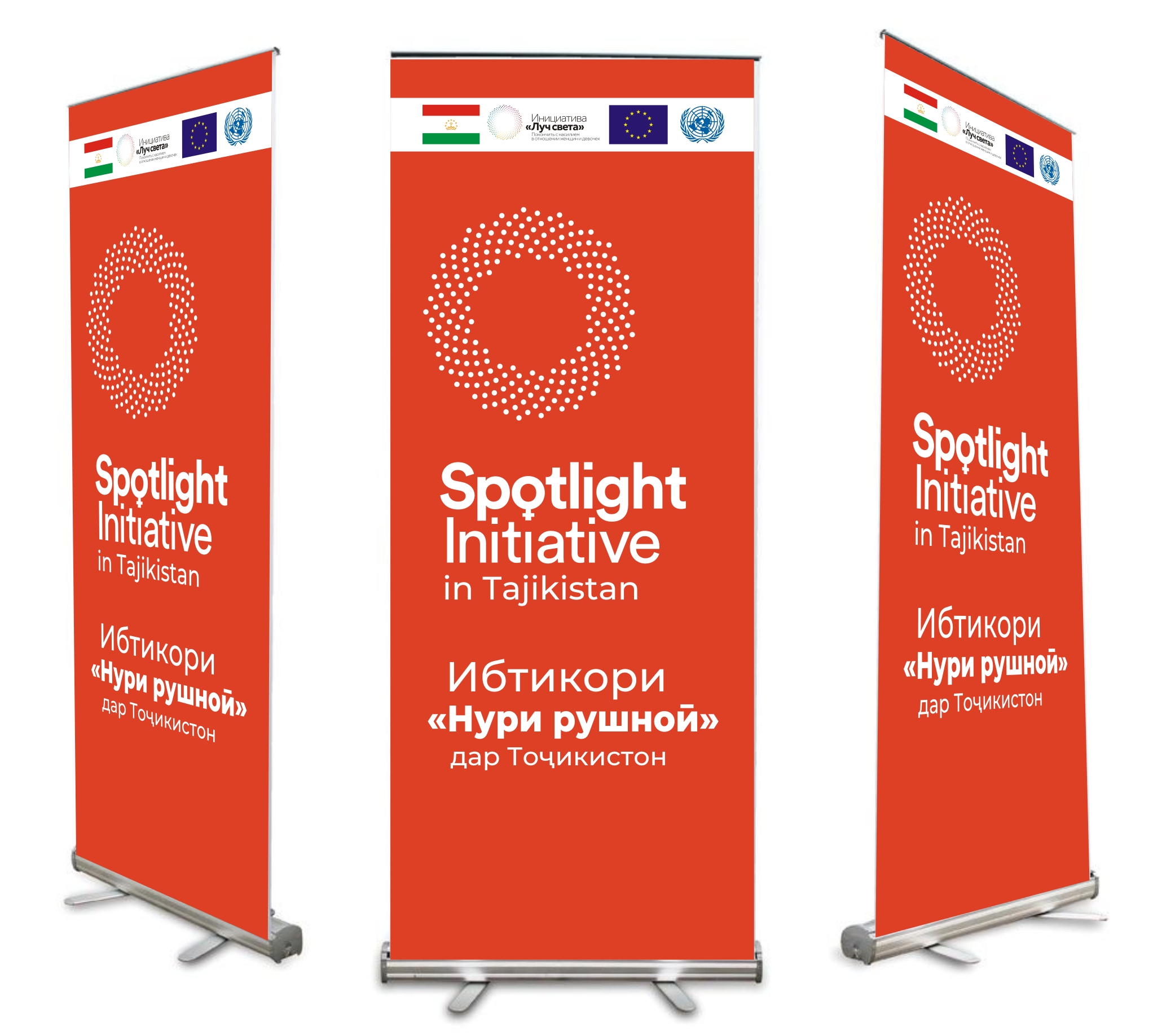 КЛЮЧЕВЫЕ СТРУКТУРЫ ГОСУДАРСТВЕННОЙ ВЛАСТИПРЕЗЕНТАЦИЯ №8
«ТЕМА 7. Ключевые партнеры ОГО в продвижении гендерного равенства и ликвидации СГН» 
День ВТОРОЙ
15 января 2022 года
КОНСТИТУЦИЯ РТ. Статья 9.Государственная власть основывается на принципе ее разделения на законодательную, исполнительную и судебную.
Законодательные органы: Маджлиси намояндагон состоит из следующих комитетов
Комитет по экономике и финансам;Председатель- Файзулло Машраб
Комитет по законодательству и правам человека;Председатель-Эмомали Насриддинзода
Комитет по правопорядку, обороне и безопасности; Председатель-Рустам Шохмурод
Комитет по аграрным вопросам, земельных и водных ресурсов ; Председатель-Рустам Латифзода
Комитет по международным делам, общественным объединениям и информации; Председатель-Саидмурод Фаттохзода
Комитет по науке, образованию, культуре и молодежной политике; Председатель-Насиба Содики
Комитет по социальным вопросам, семьи и охране здоровья; Председатель-Сумангул Тагойзода
Комитет по государственному строительству и местному самоуправлению; Председатель-Абдурахим Холикзода
Комитет по энергетике, промышленности, строительству и коммуникации; Председатель-Амонулло Хайрулло
Правительство Таджикистана ( Ҳукумати Ҷумҳурии Тоҷикистон)
— высший исполнительный орган государственной власти Таджикистана. В соответствии со статьей 64 Конституции РТ главой правительства является Президент страны. 
В соответствии со статьей 6 Конституционного закона РТ«О Правительстве РТ» структура правительства состоит из министерств и государственных комитетов РТ
В соответствии со статьей 73 Конституции в состав правительства входят: премьер-министр, его первый заместитель и заместители, министры, председатели государственных комитетов
СОСТАВ ПРАВИТЕЛЬСТВА  РТ
Члены Правительства РТ продолжение
КОМПЕТЕНЦИЯ ПРАВИТЕЛЬСТВА ПО ЗАКОНУ О ПРЕДУПРЕЖДЕНИИ НАСИЛИЯ В СЕМЬЕ
обеспечение государственной политики в области предупреждения насилия в семье; 
утверждение государственных программ по предупреждению насилия в семье; 
координация деятельности субъектов, предупреждающих насилие в семье; 
утверждение примерного положения и устава центров поддержки; 
  осуществление других полномочий, определенных нормативными правовыми актами РТ
20.03.2022
Основные функции Уполномоченного по правам человека ПО СОДЕЙСТВИЮ:
а) соблюдению прав и свобод человека и гражданина; 
б) восстановлению нарушенных прав и свобод человека и гражданина; 
в) совершенствованию законодательства РТ по правам и свободам человека и гражданина;
 г) правовому просвещению граждан в области прав и свобод человека и гражданина, форм и методов их защиты; 
д) взаимодействию государственных органов РТ, структур гражданского общества по защите прав и свобод человека и гражданина;
 е) доступу к информации, рассмотрению и проверке обращений физических лиц о праве доступа к информации; 
 ё) развитию и координации международного сотрудничества в области прав и свобод человека и гражданина, ратификации международных правовых актов по правам человека или присоединению РТ к ним
20.03.2022
Агентство по статистике при Президенте РТ
Агентство по статистике при Президенте РТ является центральным статистическим органом страны. Агентство по статистике  административно независим, и его директор  как главный статистик страны подготавливает доклад Президенту и правительству. 
Агентство несет ответственность за проведение переписей населения, обследований домохозяйств, за демографическую статистику и широкий спектр данных экономической статистики, включая обследования предприятий и учреждений, а также цены, внешнюю торговлю, национальные счета, государственные финансы, аграрную, социальную статистику и статистику труда. 
Данные по социальной статистике (здравоохранение и образование) Агентство получает из соответствующих министерств. Данные по монетарной статистике подготавливает Национальный Банк Таджикистана (НБТ).